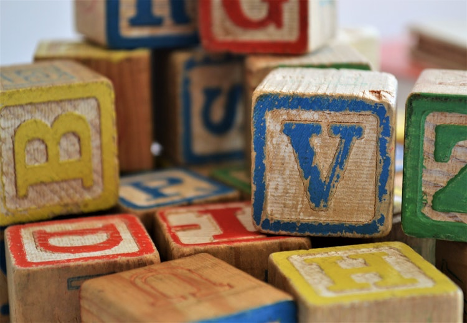 Case Management Best Practice Guidance
Public Law Working Group
What’s new?
Short form orders after completion of full CMO at first hearing
Case summaries & position statements to be filed and served 4pm the day before the hearing
Focus on navigating judge/justices through the bundle and provide a short reading list set out in CS or PS, rather than editing/filleting the bundle
New born babies – strict case management and time limits
Public Law Working Group
What’s new? cont.
Greater use of extensions to the 26 week time limit in appropriate cases
More intense focus on (a) whether expert NECESSARY and (b) whether another FCMH or directions hearing is NECESSARY
For CMH or FCMH PS on behalf of CG is sufficient rather than a detailed case analysis
Limit the number of issues (ie no more than 6) to be determined at a FFH
Public Law Working Group
What’s new? cont.
Routinely release CGs from attending the whole of a FFH
Do NOT list a FH before an effective IRH
More intense focus on IRHs being effective to conclude the proceedings or limit the issues in dispute
No COs with children remaining at or returning home, unless exceptional reasons for making a CO
Public Law Working Group
1.
Short form orders (paras 11-15)
CMO completed ONLY for first CMH
Thereafter short form order containing only the information, recitals and orders relevant to or made at this hearing
To be submitted to court within 24 hours of the hearing unless the judge directs otherwise
Public Law Working Group
2.
Case Summary, Position Statements and CG’s Position Statement to be in template format (Appendix H1-H3) (paras 16-17)
To be filed and served on or before 4pm the day before the hearing
After the first CMH, Case Summaries should not repeat the whole of the background information
Public Law Working Group
Newborn babies (paras 18-20)
3.
Prepare application and supporting documents in advance of birth where application intended to be made for removal of baby into care
Strict case management directions and time limits
Public Law Working Group
4.
26-week limit (para 21)
Where way forward is clear (eg child not to return to parent(s)) but further time is required to determine plan or placement which in best interests of child, consider extending the 26 week limit
Public Law Working Group
5.
Experts (paras 22-24)
ONLY where NECESSARY for just and fair determination of the proceedings
Judges MUST scrutinise all applications for experts with rigour
Public Law Working Group
6.
Hearings & FFHs (25-29)
Is a further hearing in the case really NECESSARY?
If so, why and for what purpose?
For purposes of stand CMHs or FCMHs, position statement from CG will suffice rather than detailed case analysis
Limit the issues to be determined at FFH – no more than 6
Focus on identifying the father, DNA testing (if necessary), DBS checks, disclosure of documents to those subject of viability assessments & early identification of realistic kinship carers
Importance of judicial continuity
Public Law Working Group
7.
Do NOT list FH before effective IRH (paras 30-33)
List IRH for realistic period of time
Advocates’ meeting at least 2 days before IRH
Steps & information required for an effective IRH
Public Law Working Group
8.
Care Orders at home (33-37)
Requires exceptional reasons to make a final CO with child/children remaining/living at home
Must NOT be used as a vehicle for provision of support & services
Rare in extreme that risks merit a CO but risks can be managed with child/children living at home
CO represents a serious intrusion by the state into family life
Public Law Working Group